WTSA-20نظرة عامة على أدوات تكنولوجيا المعلومات  كيفية النفاذ إلى الخدمات،الوثائق والأحداثمكتب تقييس الاتصالات بالاتحاد الدولي للاتصالات
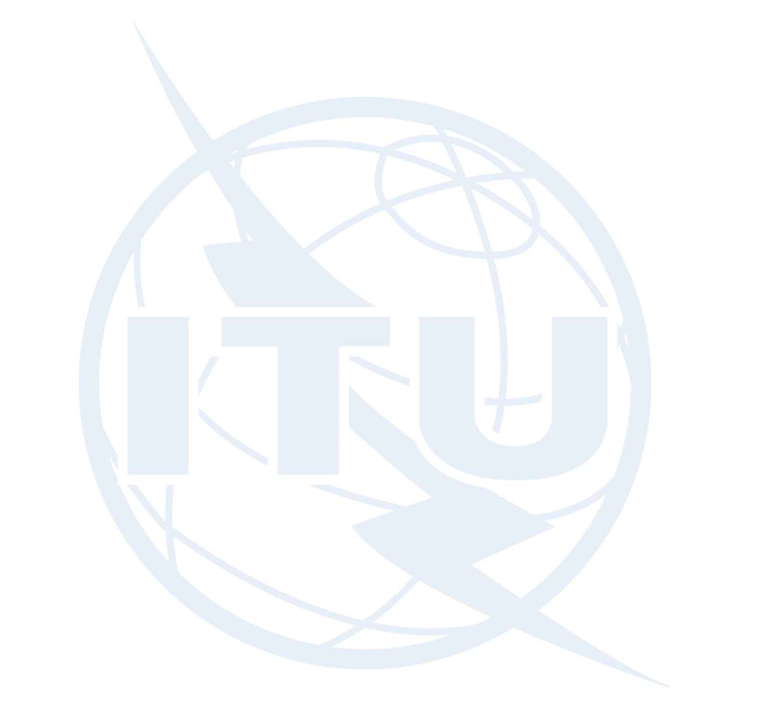 مقدمة
وقد وضع قطاع تقييس الاتصالات في الاتحاد مجموعة من أدوات تكنولوجيا المعلومات تهدف إلى إتاحة المشاركة في أعمال قطاع تقييس الاتصالات وتيسيرها ومساعدتها.
ونظراً لأن عام الجمعية العالمية لتقييس الاتصالات لعام 2020، فإننا نعتقد أن إدخال هذه النظرة العامة أمر أكثر ضرورة، وأن الأعمال التحضيرية في المناطق جارية.
مع الأخذ بعين الاعتبار انتشار Covid-19 في جميع أنحاء العالم ، يعتزم المكتب الوصول إلى الجميع ودعوة الجميع للانضمام إلى العمل واستخدام أدوات تكنولوجيا المعلومات المتاحة.شكراً.
2
ما هي أدوات تكنولوجيا المعلومات التي يمكن أن تساعد عملك معنا
ITU Myworkspaceكيف يمكنني النفاذ إلى أعمال قطاع تقييس الاتصالات في كل الوقت :
ترجمة الاتحاد الدولي للاتصالات- كيف يمكنني قراءة الوثائق بلغة من اللغات الرسمية الست
ITU-T Mailingقوائم - تلقي أحدث المعلومات
اجتماعات إلكترونية لقطاع تقييس الاتصالات - اجتماعات افتراضية لقطاع تقييس الاتصالات 
قطاع تقييس الاتصالات - جماعة الخبراء في قطاع تقييس الاتصالات -الاتصال مع جهات أخرى
ITU and ITU-T Events- في الموقع وعلى الإنترنت 
سحابة : ITU-T  تخزين الملفات
3
Myworkspace
4
الوصول إلى MyWorkspace ITU-T
https://www.itu.int/myworkspace/
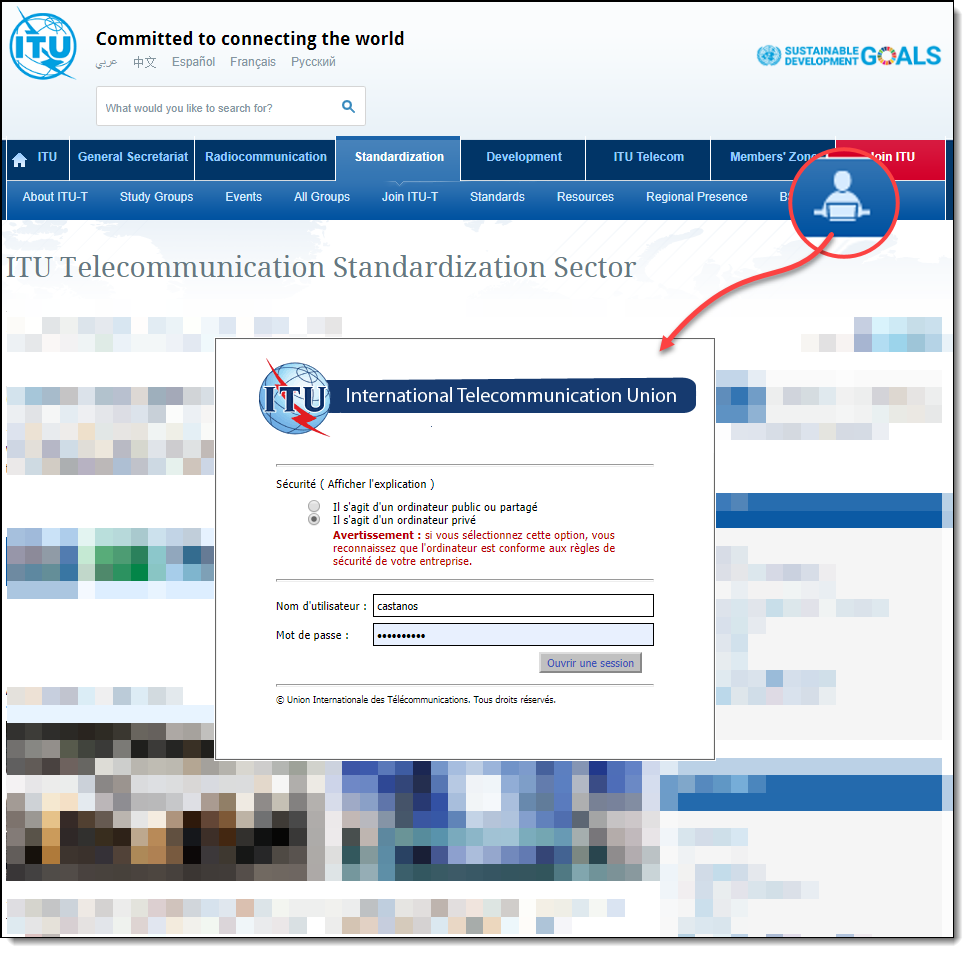 يمكن النفاذ إليه من الصفحة الرئيسية لقطاع تقييس الاتصالات:
itu.int/itu-t
باستخدام حساب ITU الخاص بك
MyWorkspace - تطبيق الهاتف المحمول وسطح المكتب
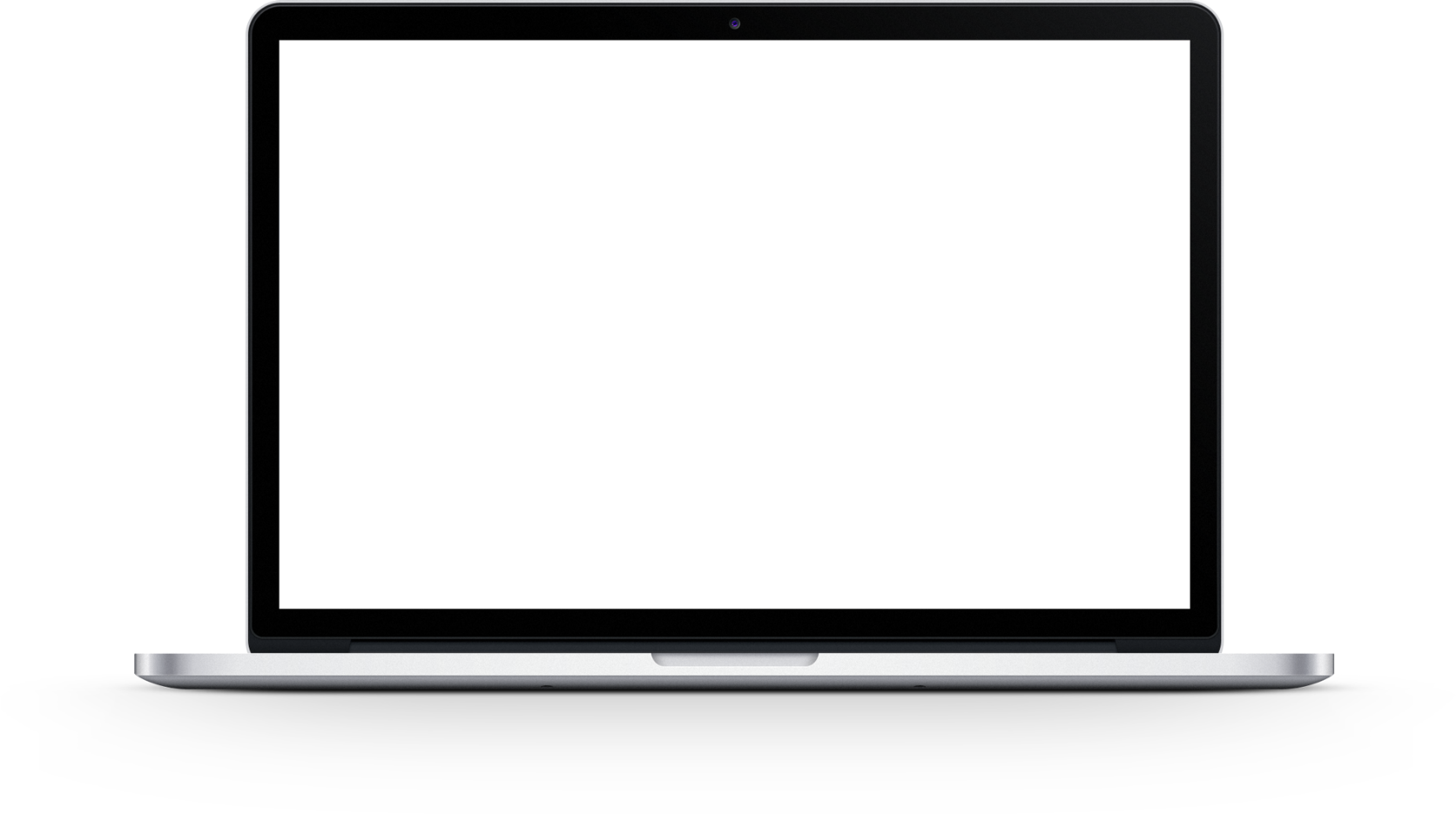 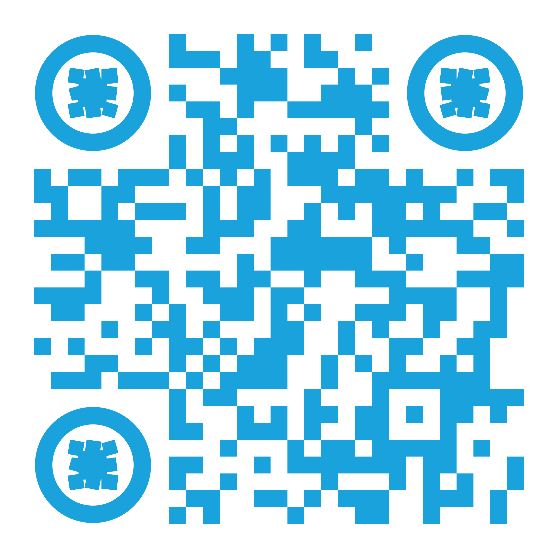 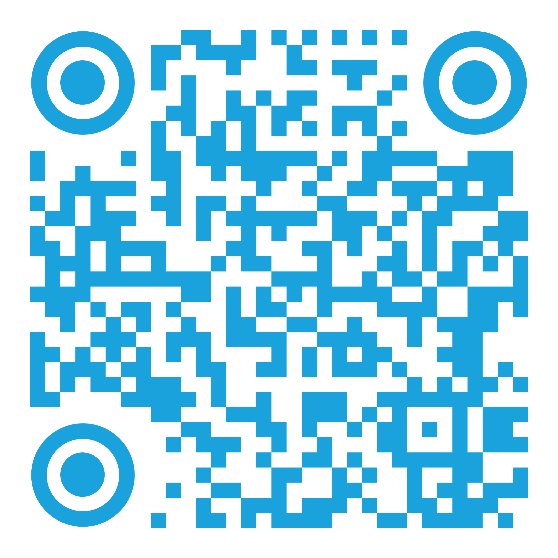 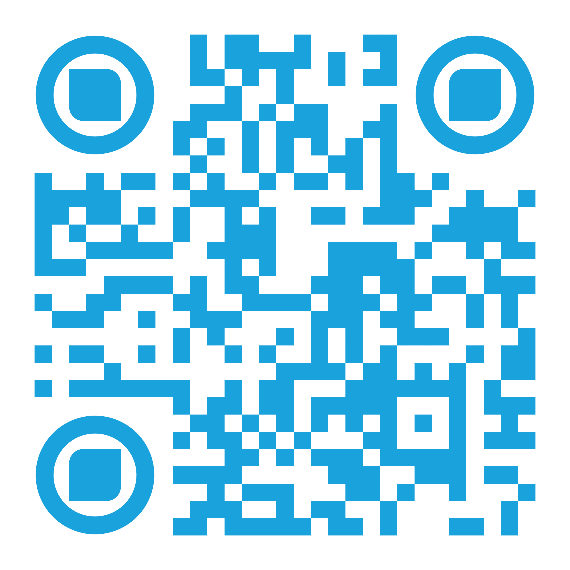 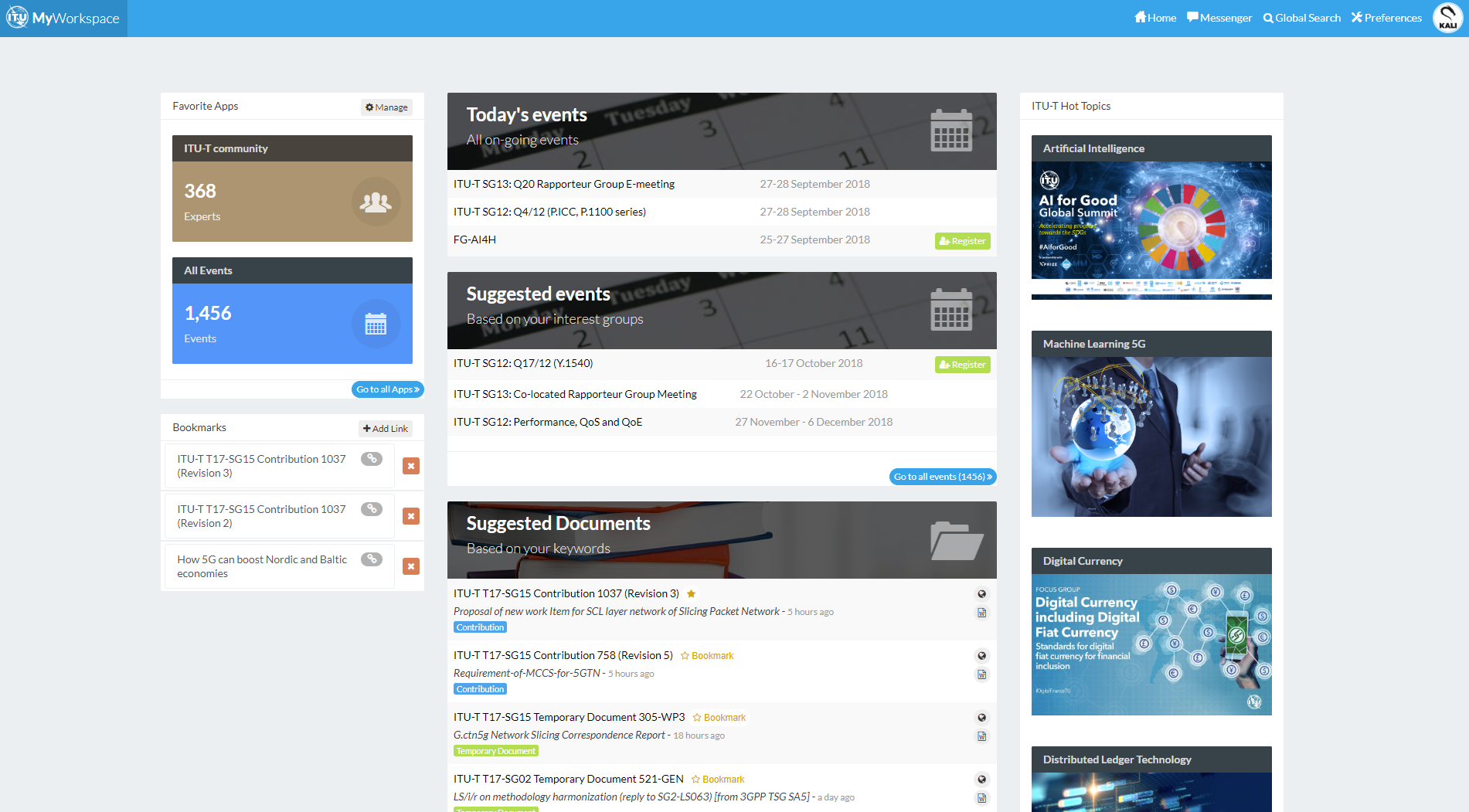 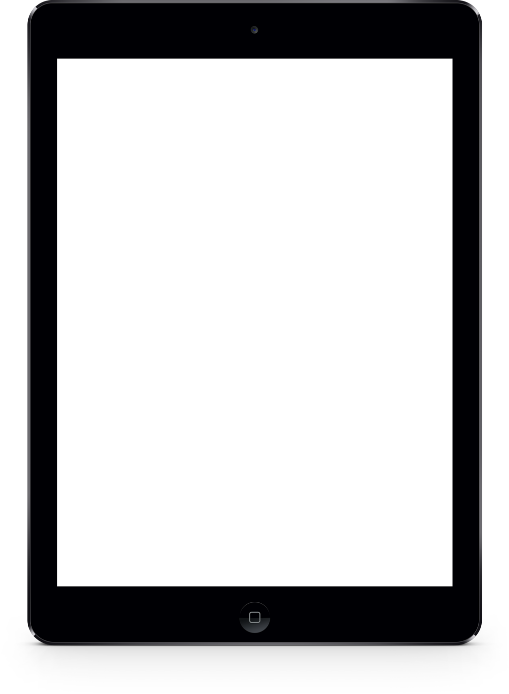 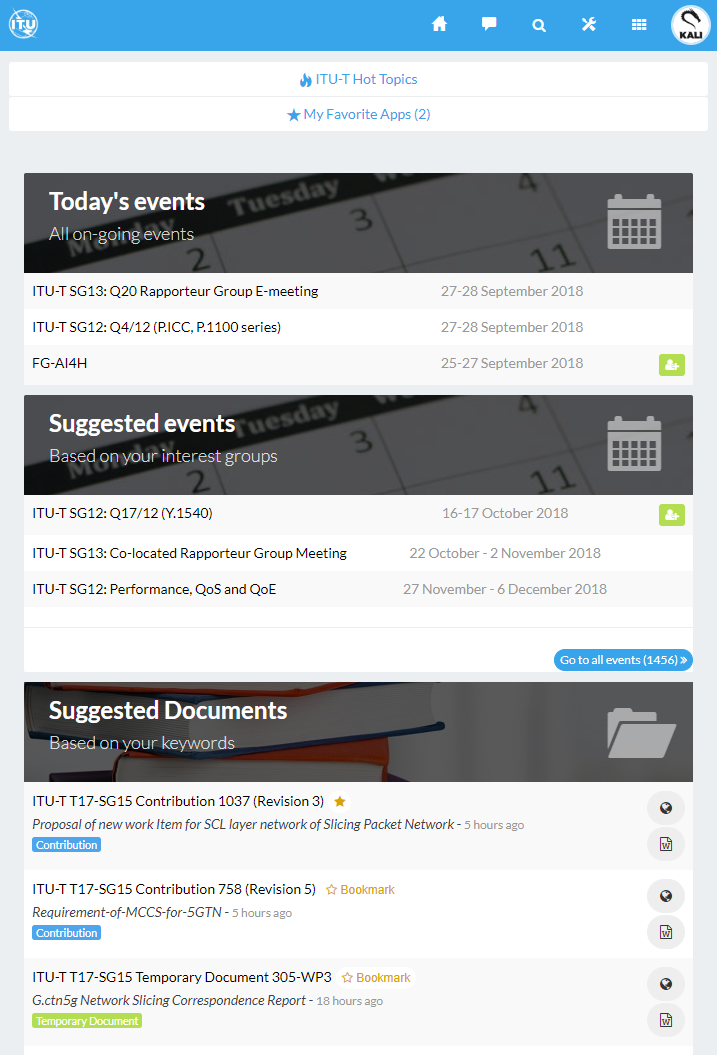 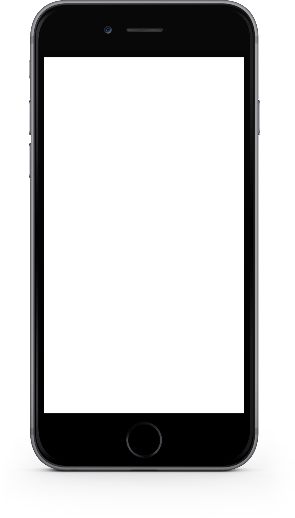 Web
Android
IOS
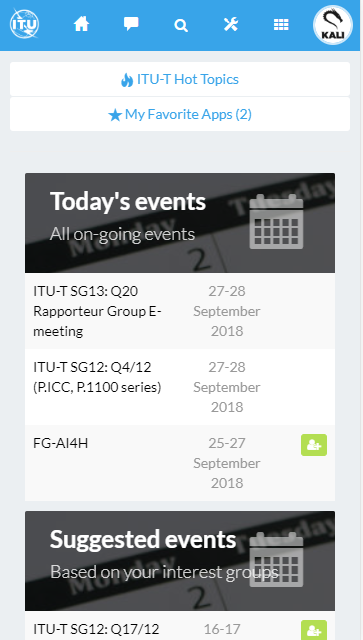 handle.itu.int/11.1002/apps/mws-android
handle.itu.int/11.1002/apps/mws-ios
itu.int/myworkspace
ITU Translateكيف يمكنني قراءة الوثائق بإحدى اللغات الرسمية الستعربي  中文 English Español Français Русский
7
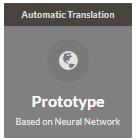 تحويل الاتحاد الدولي للاتصالات: استناداً إلى التعلم الآلي
https://www.itu.int/myworkspace/#/my-workspace/translate
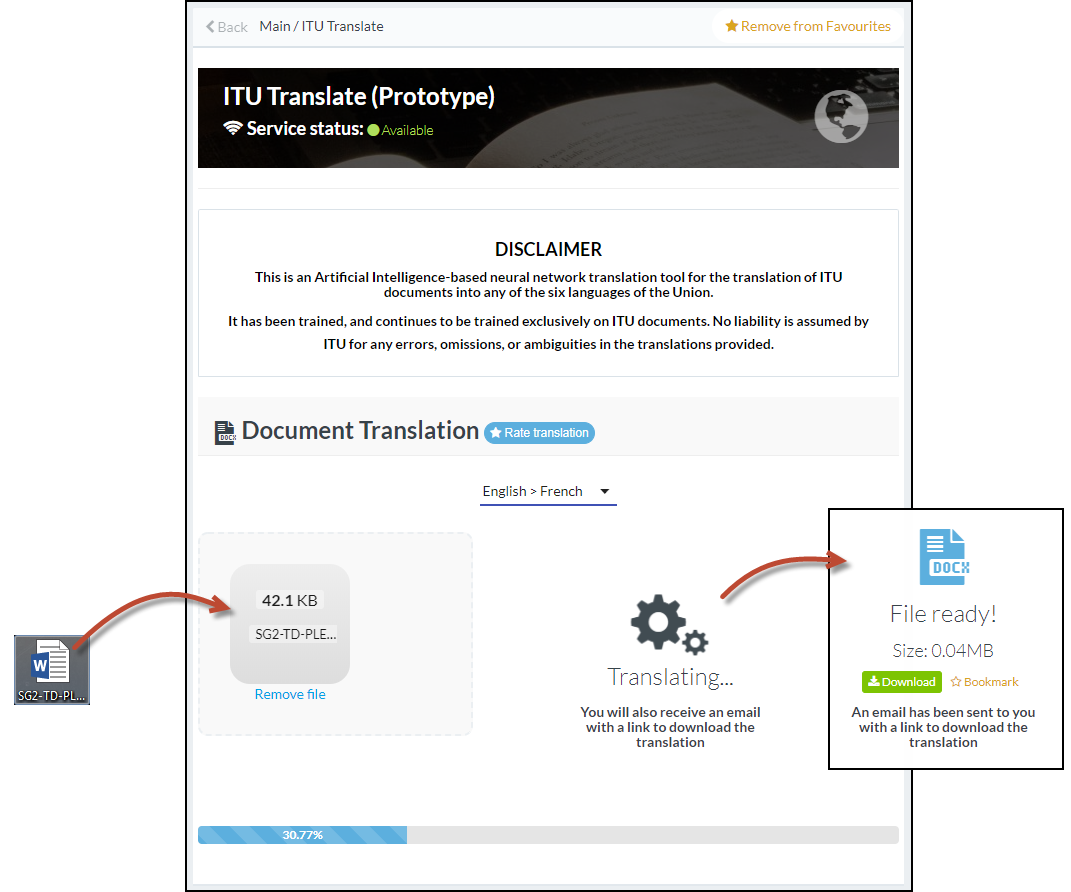 متكامل مع حل مفتوح المصدر يعتمد على الشبكة العصبية
تدريب فقط على وثائق الاتحاد باللغات الست
  أداء/نوعية عالية عند ترجمة وثائق الاتحاد
تحتفظ المستندات المترجمة بالتنسيق الأصلي للمستند الأصلي
الأنساق المتوفرة:
Docx
ITU-T Mailing Listsاستقبال أحدث المعلومات في صندوق بريدك
9
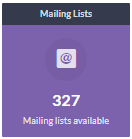 قائمة البريد الإلكتروني لقطاع تقييس الاتصالات
https://www.itu.int/myworkspace/#/my-workspace/mails
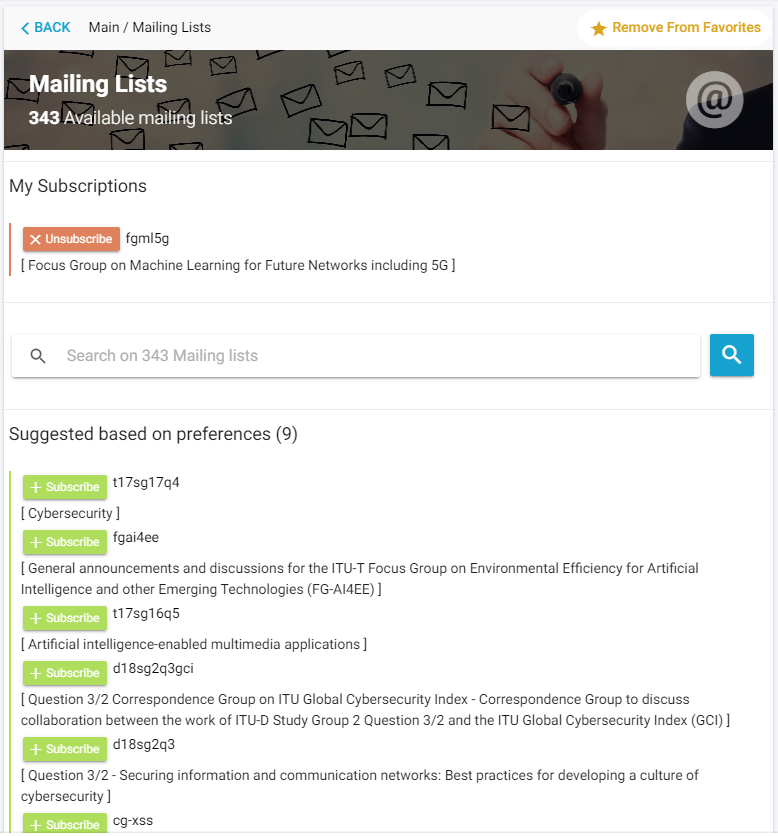 طريقة سريعة للاشتراك في القوائم البريدية للاتحاد الدولي للاتصالات
سهولة البحث عن قوائم بريدية )رؤية محسنة(
يمكن للمستعمل أن يدير الاشتراك في القائمة البريدية وأن يبين حالة الطلبات
قوائم بريدية مقترحة استناداً إلى الأفضليات
ITU-T E-Meetings
 ITU-T افتراضية بالكامل
11
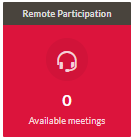 اجتماعات إلكترونية لقطاع تقييس الاتصالات
https://www.itu.int/myworkspace/#/my-workspace/remote_par ولاحظ
حل مصدر مفتوح متكامل (BigBlueButton)
مشاركة حقيقية للصوت والفيديو والشرائح والدردشة والشاشات
تطبيقات الويب والتطبيقات المتنقلة
  مرنة وقابلة للتوسع.
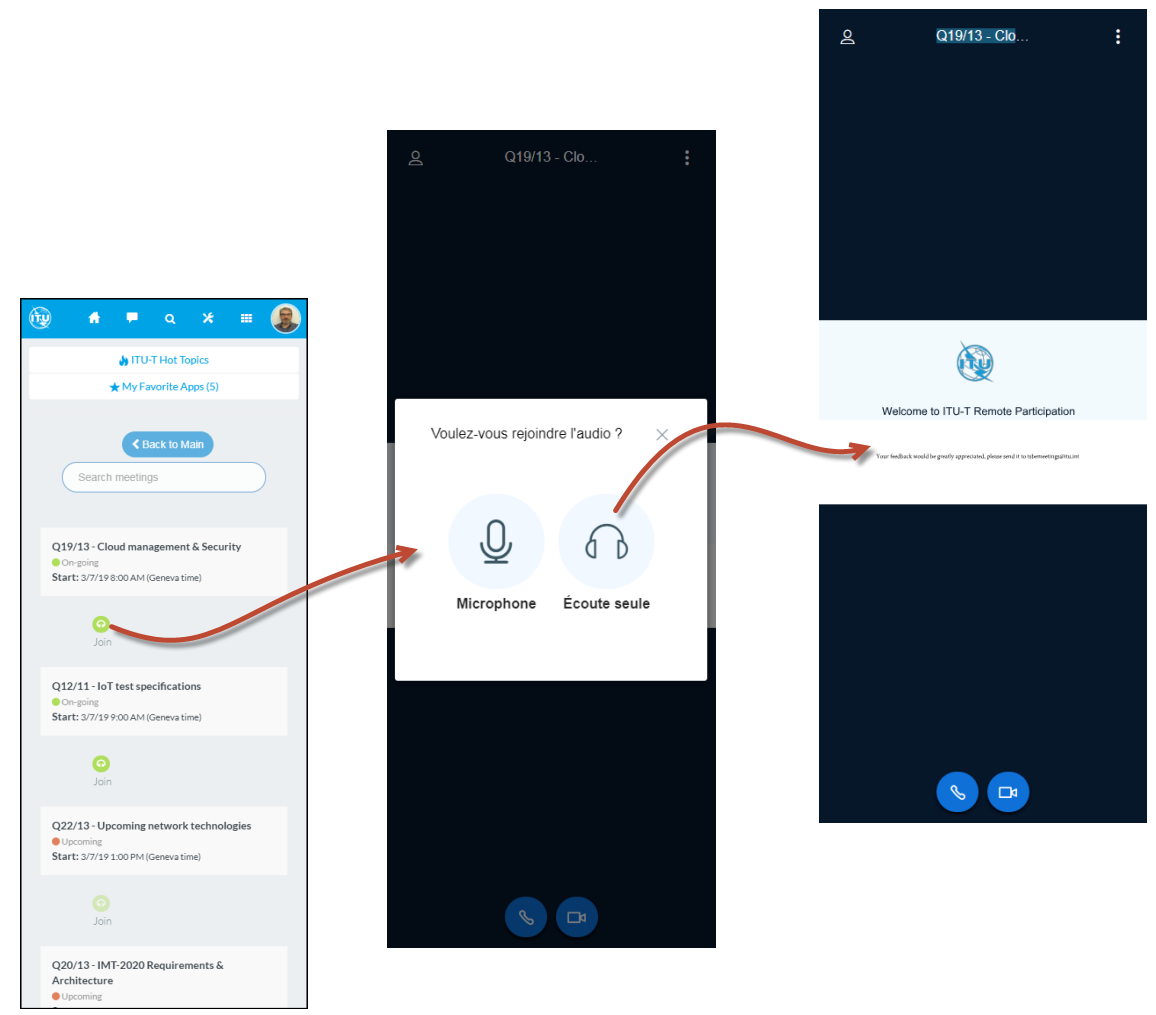 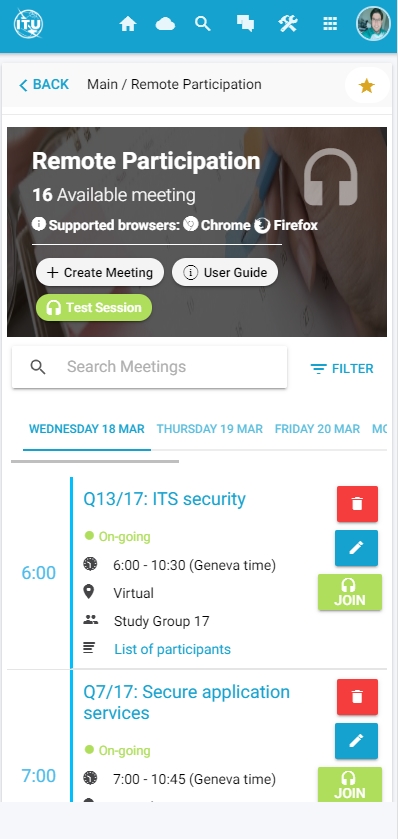 ITU-T Experts  Communityالاتصال مع جهات أخرى
13
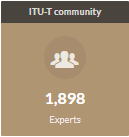 منتدى خبراء قطاع تقييس الاتصالات
https://www.itu.int/myworkspace/#/my-workspace/community
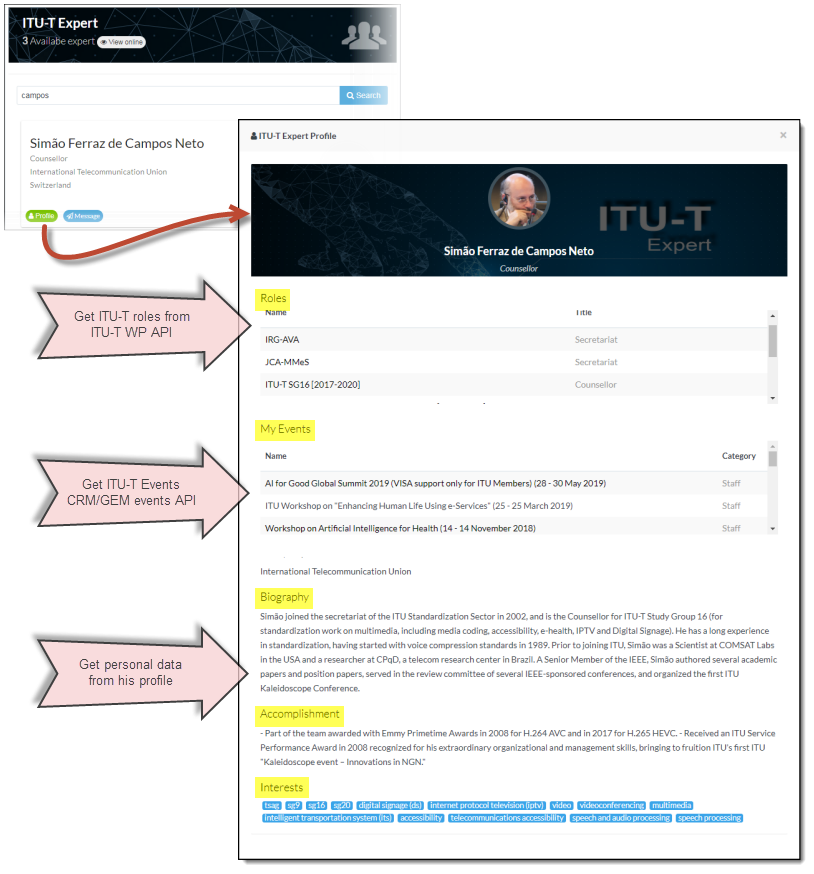 عرض حساب بيانات الاتحاد وقاعدة بيانات برنامج عمل قطاع تقييس الاتصالات
النفاذ إلى البيانات العامة الكاملة لخبراء قطاع تقييس الاتصالات
الاتصال في الوقت الفعلي بين الأعضاء
ITU-T Eventsمتى، على الخط، في الموقع الإلكتروني
15
الجدول الزمني لاجتماعات قطاع تقييس الاتصالات
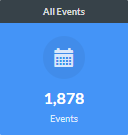 https://www.itu.int/myworkspace/#/my-workspace/allevent
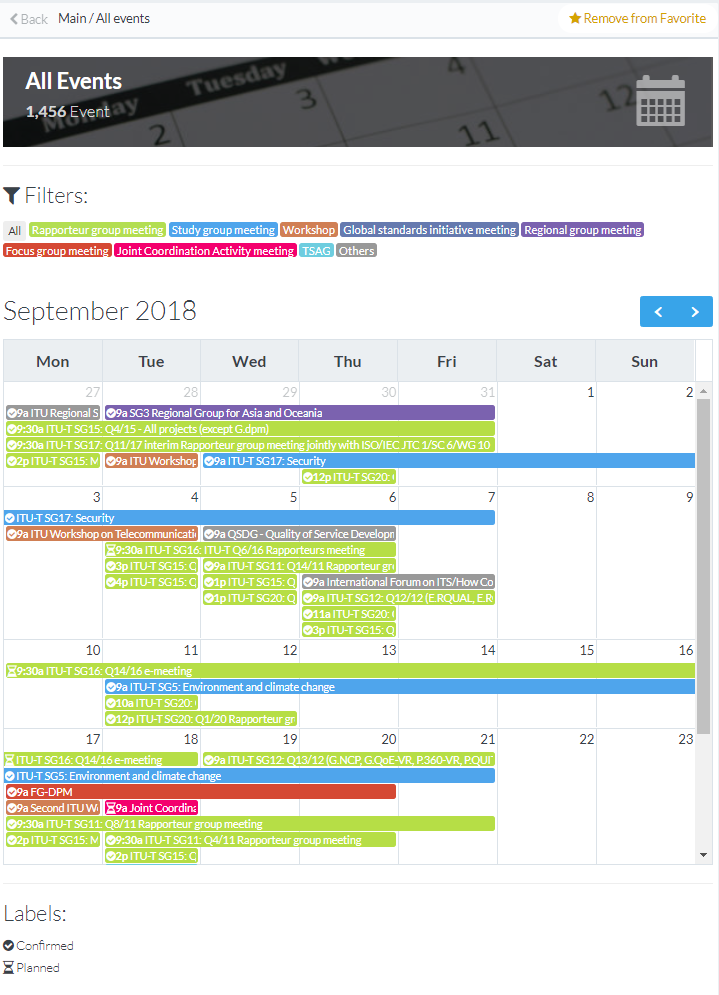 نظرة دورية على جميع خطط أحداث الاتحاد
قابل للتخصيص حسب نوع الحدث
النفاذ المباشر إلى تسجيل الأحداث
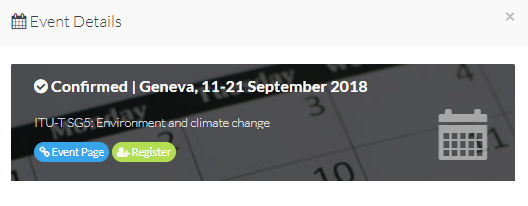 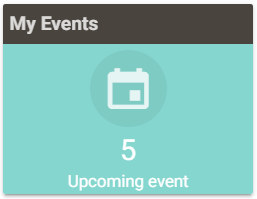 MyEventsجديد!- الاجتماعات والربط الشبكي
https://www.itu.int/myworkspace/#/my-workspace/myevents
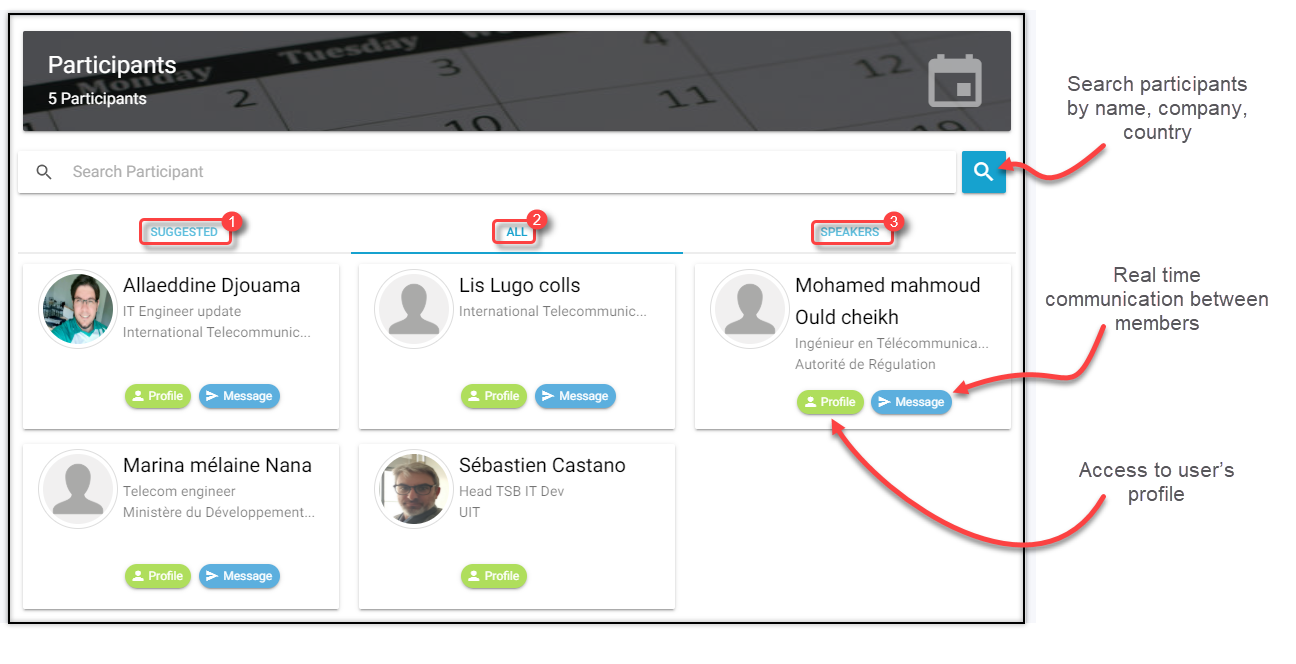 نفاذ مباشر إلى المشاركين
Matchmaking
جدول أعمال
التبليغ في الوقت الفعلي
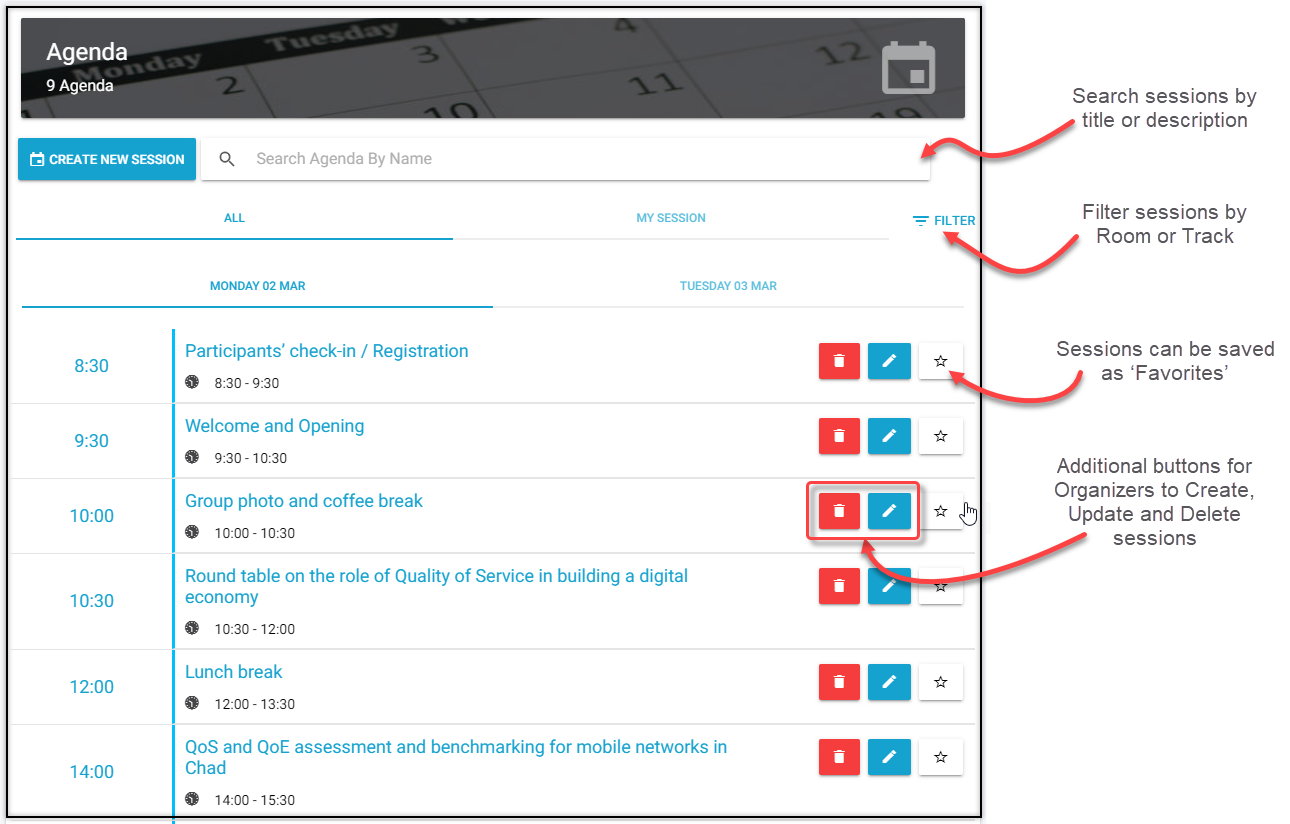 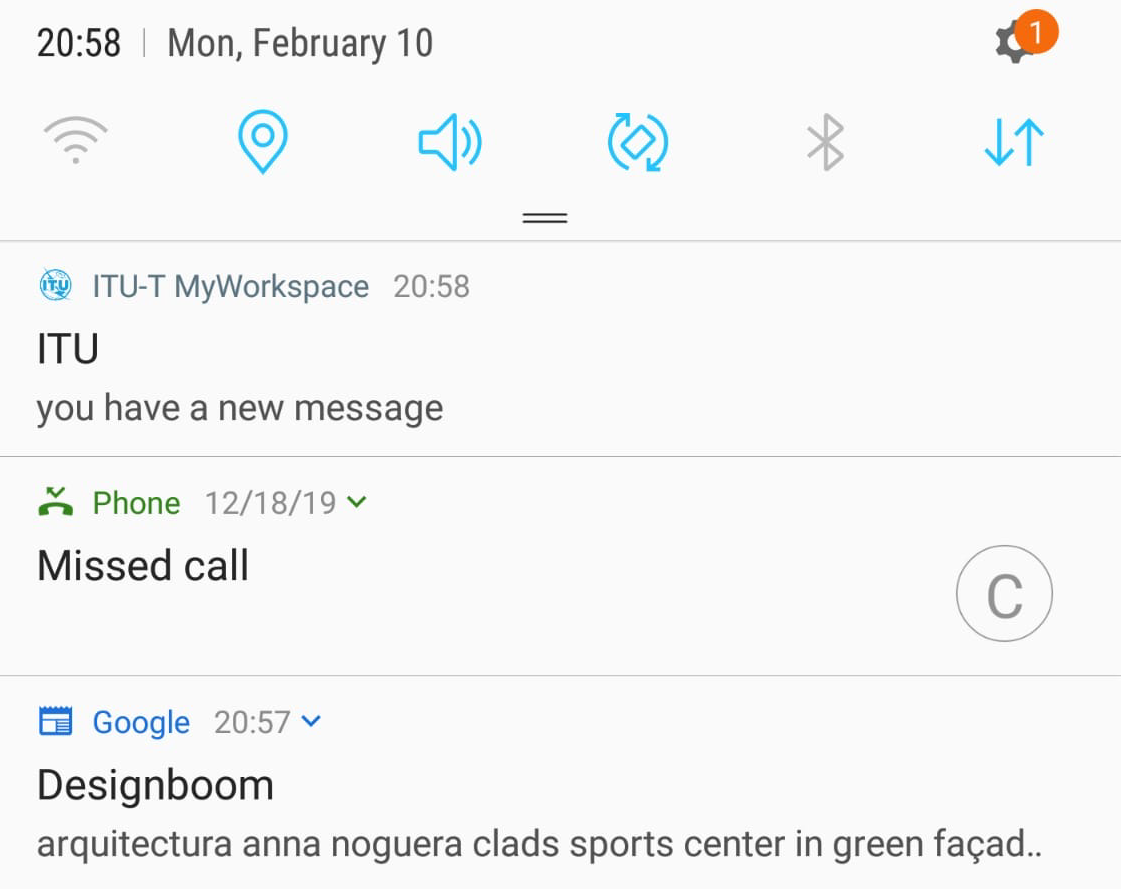 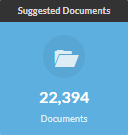 الأحداث والوثائق المقترحة
https://www.itu.int/myworkspace/#/my-workspace/documents
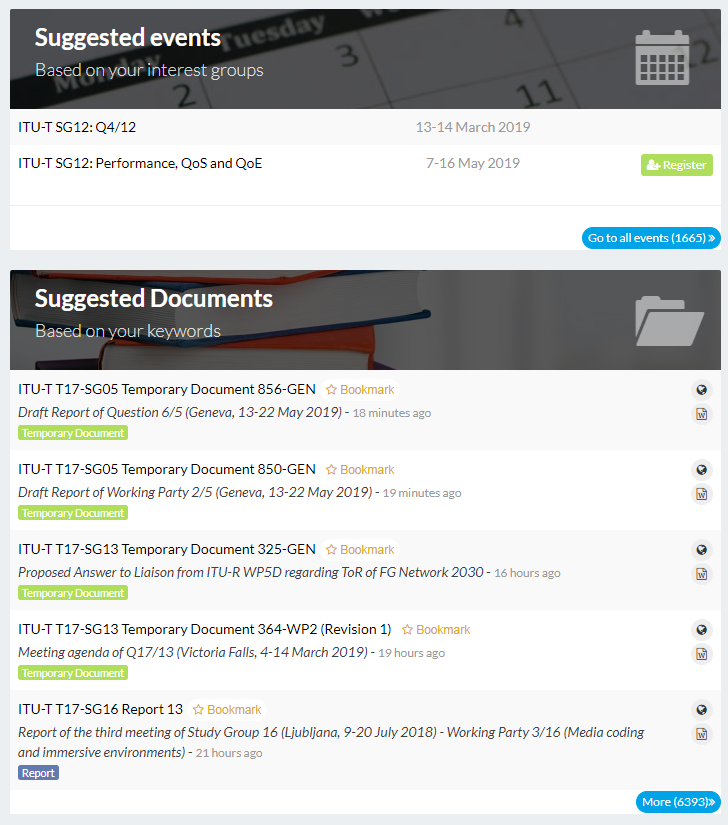 النفاذ السريع إلى مختلف الوثائق والمواضيع
  سهولة النفاذ إلى الموقع المصاحب أو تنزيل الوثيقة
إشعار في الوقت الحقيقي
ITU-T Cloud
19
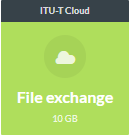 سحابة ITU-Tمشاركة الملفات وتخزينها
https://tsbCloud.itu.int/
حل مصدر مفتوح متكامل (NextCloud)
تبادل الملفات السحابية وحلول تخزينها
التخزين مستضاف في مباني الاتحاد
تطبيقات الويب والتطبيقات المتنقلة
متكاملة مع نظام مصادقة الاتحاد
10 GB لكل مستعمل
مشفر
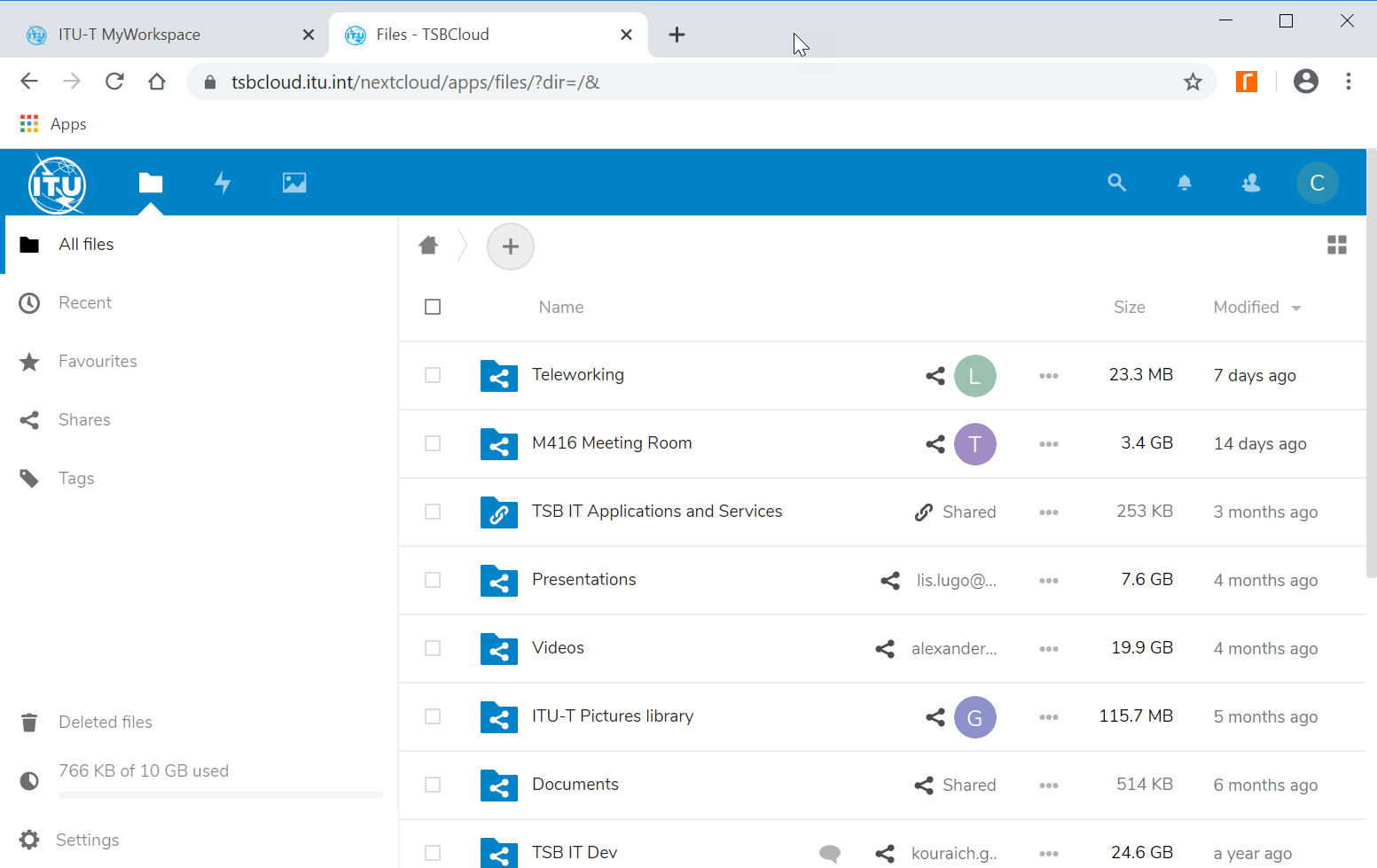 هذا العرض التقديمي هو نتيجة لعمل جماعي كبير من المطورين وموظفي مكتب التقييس ذي الصلة في الاتحاد.
لأي سؤال أو مساعدة يرجى الرجوع إلى
tsbitdev@itu.int



جهات الاتصال الإضافية:Sébastien Castanoرئيس تطبيقات تكنولوجيا المعلومات لمكتب تقييس الاتصالات لتنميةالهاتف: +41 22 730 6224
Sebastien CASTANO,Allaeddine DJOUAMA,Lis LUGO COLLIS,Kouraich GHARSALLAOUI